Кафедра общественного здоровья и здравоохранения
 Дисциплина «Доказательная медицина»


Лекция № 2. Показатели описательной статистики и их использование в фармакологических исследованиях.



 

Красноярск, 2019
Цель лекции: познакомиться с понятием распределения случайной величины, с аспектами его использования в медицинской практике, основными характеристиками описательной статистики и их выбором в соответствие с законом распределения.
Типы данных
Качественные 
пол, фамилия, место жительства
Порядковые
стадии заболевания, степень тяжести
Количественные
приборные измерения
Типы данных
Основные понятия 
описательной статистики
Ряд значений (СОЭ при ОРВИ): 
                                                   12, 22, 8, 25, 30, 14, 18, 22, 5, 24
Среднее арифметическое:
Медиана
Ме
Ме
Медиана
Ряд значений (СОЭ при ОРВИ): 
                                                   12, 22, 8, 25, 30, 14, 18, 22, 15, 24
Вариационный ряд:   8, 12, 14, 15, 18, 22, 22, 24, 25, 30
Ме=(18+22)/2
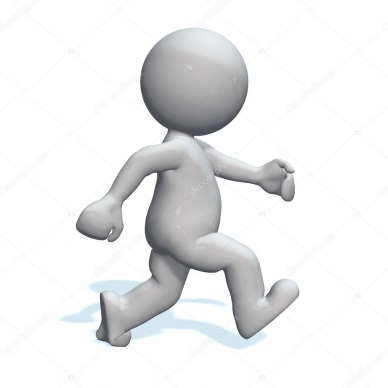 10 пациентов
11 пациентов
СОЭ 24
Вариационный ряд:   8, 12, 14, 15, 18, 22, 22, 24, 24, 25, 30
Ме=22
Мода

Мода (Мо) - значение признака, которое встречается наиболее часто.
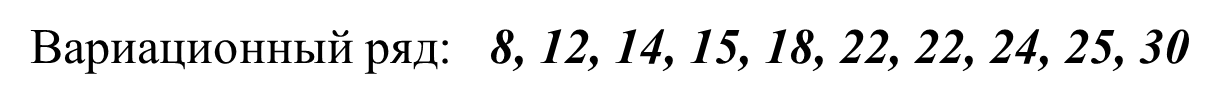 Мо=22
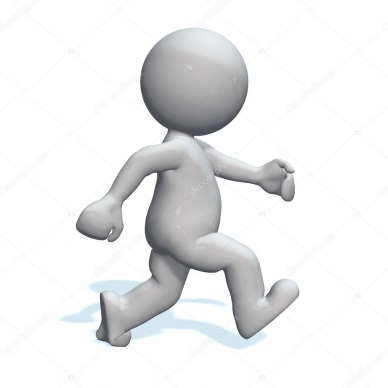 СОЭ 24
Вариационный ряд:   8, 12, 14, 15, 18, 22, 22, 24, 24, 25, 30
Мо=(22+24)/2=23
Виды распределений случайной величины
Нормальное распределение
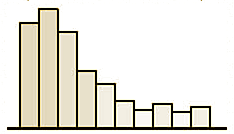 Асимметричное распределение
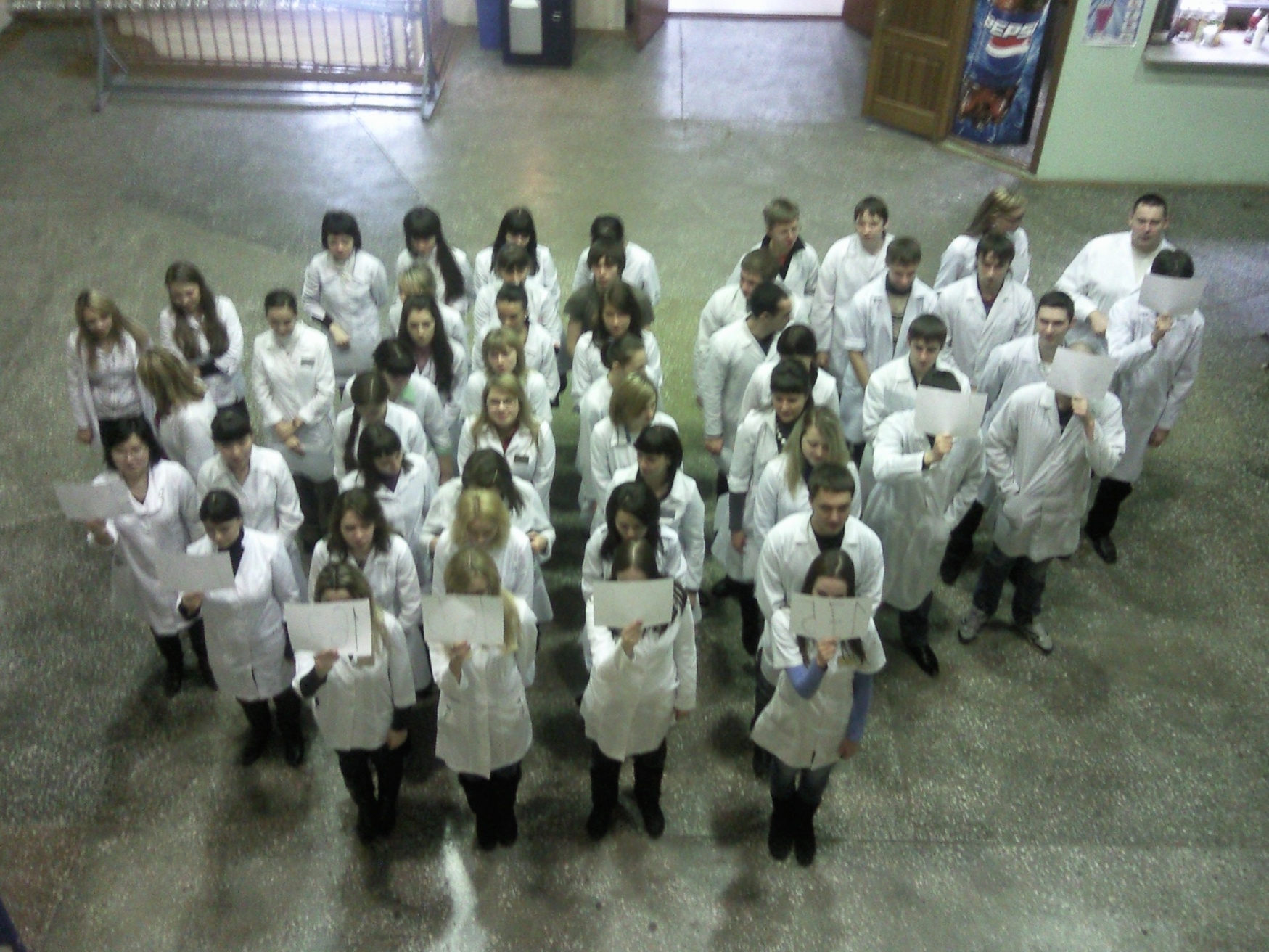 Виды распределений случайной величины
Нормальное распределение
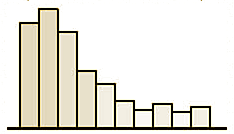 Асимметричное распределение
Нормальное распределение величины
(Гауссово распределение)

Одним из основных понятий в теории вероятностей является понятие нормального распределения. 


    Почему оно названо 
           именно так? 




Оказалось, что множество процессов в природе имеет нормальное распределение.
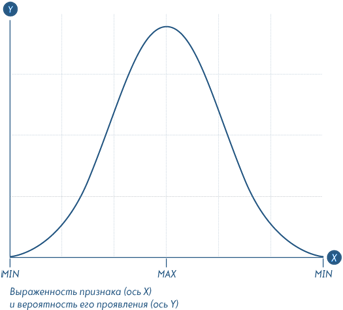 Асимметричное распределение величины

Нормальное распределение отображает влияние случайно сочетающихся факторов. Если какой-либо фактор играет преобладающую роль, то распределение не будет подчиняться нормальному распределению.

Заболевание – как фактор, искажающий нормальность распределения.
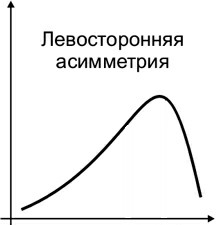 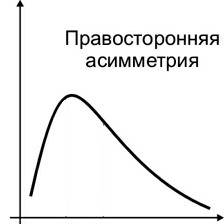 Нормальное распределение
Асимметричное распределение
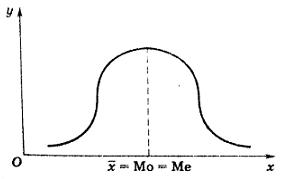 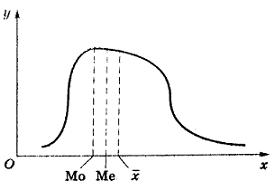 В медицинских исследованиях из средних величин наиболее часто используется среднее арифметическое.

У больных людей значения многих физиологических параметров имеют асимметричное распределение. Для характеристики таких данных более обоснованным является использование медианы, а не средней арифметической.
Пример: заработная плата
n
М
Ме
зарплата
Разнообразие признака в совокупности


-10  -8  -5  0  5  8  10                            -0,5  0,25   0,25
               М=0                                                М=0
                              
                              Чем различаются?
Вариации признака в случае нормального распределения
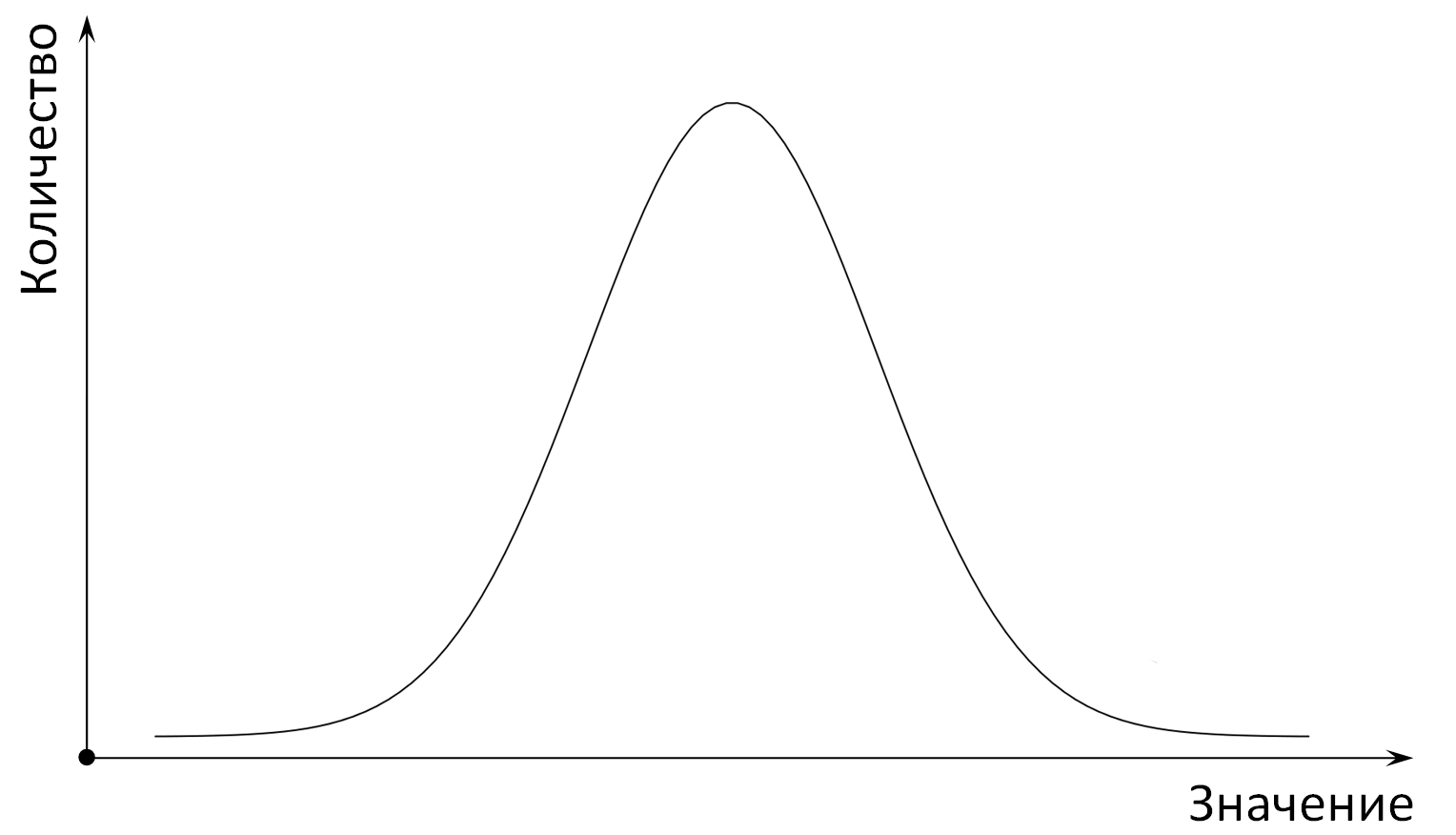 М
Вариации признака в случае нормального распределения
Правило «трех сигм»
M=22.5
σ=1.5
18      19.5     21      22.5     24     25.5     27
Отклонение параметра от его средней арифметической в пределах σ расценивается как норма, субнормальным считается отклонение в пределах ± 2σ и патологическим - сверх этого предела, т.е. > 2σ.
Вариации признака в случае асимметричного распределения
Вариационный ряд:   8, 12, 14, 15, 18, 22, 22, 24, 25, 30
Ме=(18+22)/2
Для характеристики любых данных, имеющих асимметричное распределение, достаточно знать медиану и квартильную оценку.
Типы данных
Количественные данные
Нормальное 
распределение
Асимметричное 
распределение
Порядковые данные
?
Т.к. математические операции невозможны, то:
Качественные данные
Доля и ошибка доли:       P ± m
где
Выводы
Мы ознакомились с понятиями нормального и асимметричного видов распределения величин и основными описательными характеристиками, соответствующими этим законам распределения и типам данных.
Благодарю за внимание